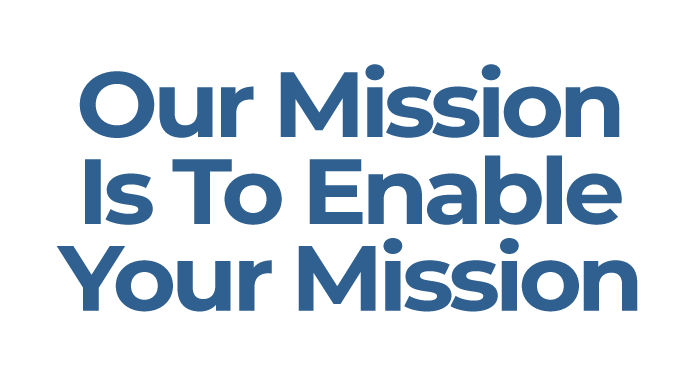 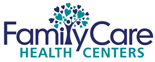 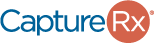 [Speaker Notes: Change the graphic “Family Care” to your customer/prospect or other party. If N/A, delete and Center the CaptureRx logo]
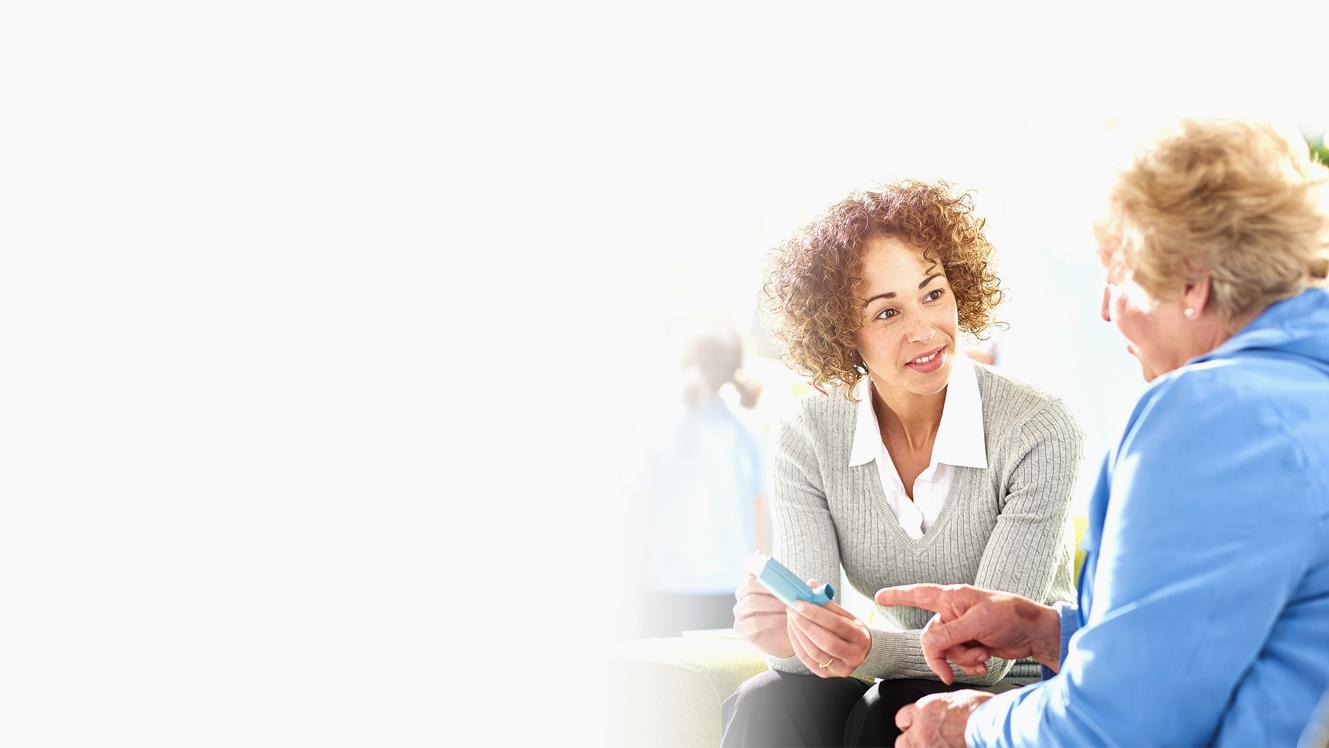 Enabling Missions with 340B Solutions
Over 20 years of 340B leadership
Over 8 million lives served
Over 550 CEs and 3,500 pharmacies 
Over 19 million eligible prescriptions
Over $2.5 billion in savings for CEs
Three Pillars to Enable Your Mission
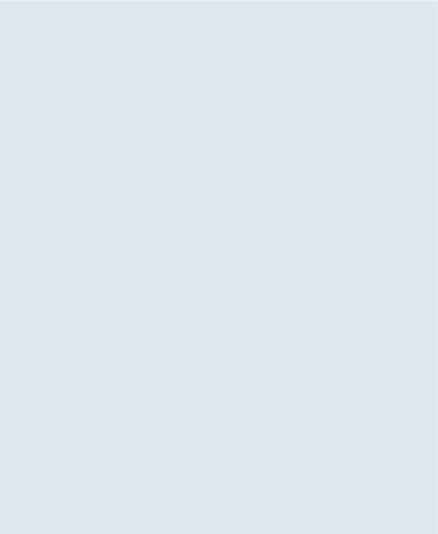 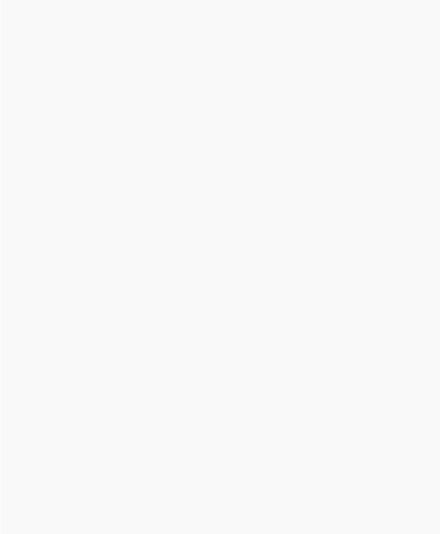 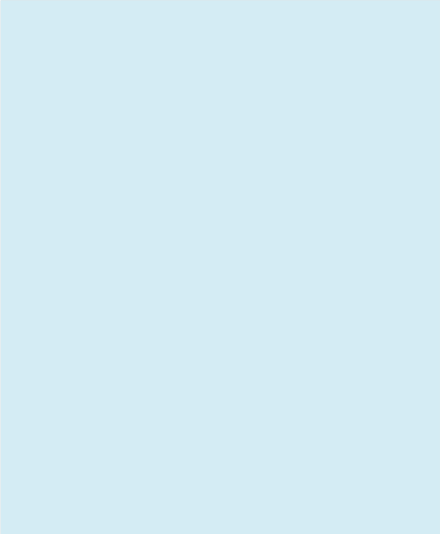 Impact
lives 
in your
community
Deliver
dependable
340B
compliance
Deliver
optimal
340B
savings
9 solutions
We’re here to serve
5 solutions
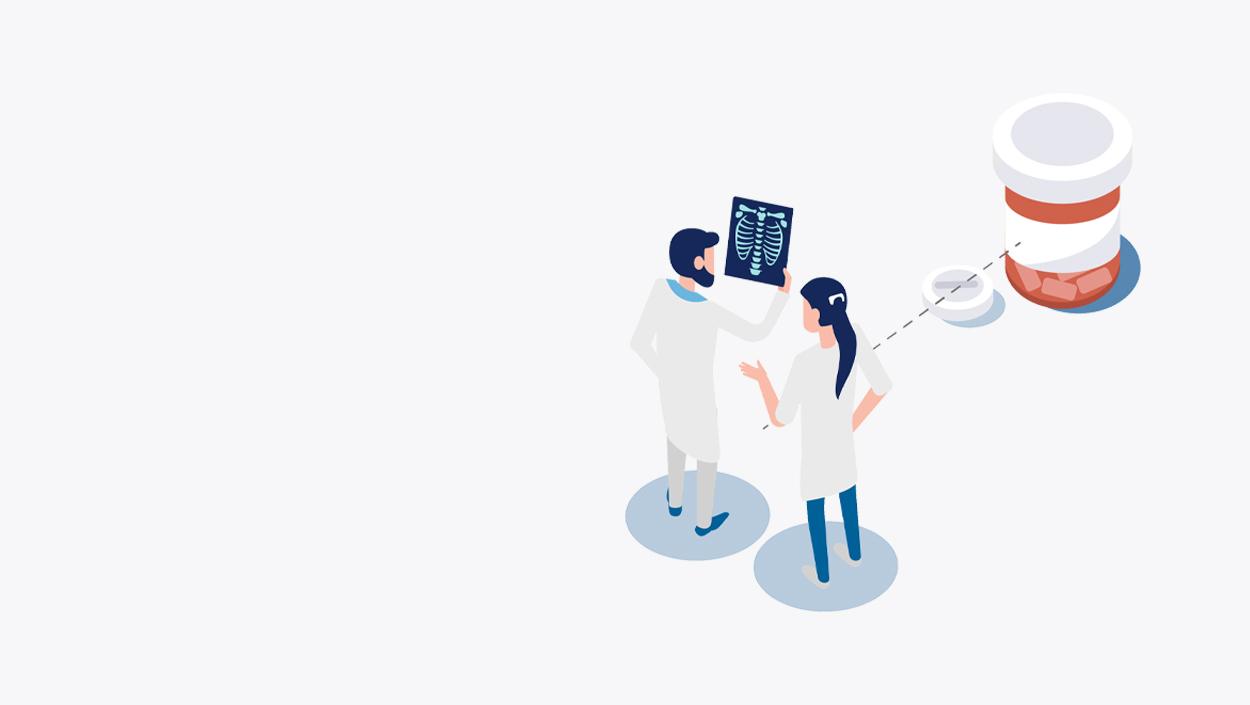 (Need Hero Image for Product)
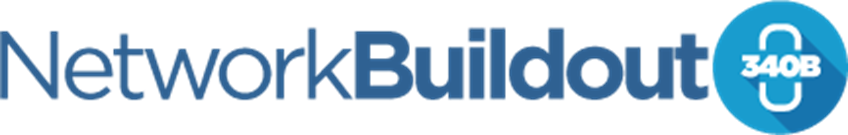 Maximize 340B savings by growing your contract pharmacy network
Maximize 340B savings by growing your contract pharmacy network
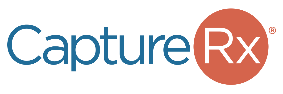 © 2021 CaptureRx. All rights reserved. CONFIDENTIAL AND PROPRIETARY INFORMATION.
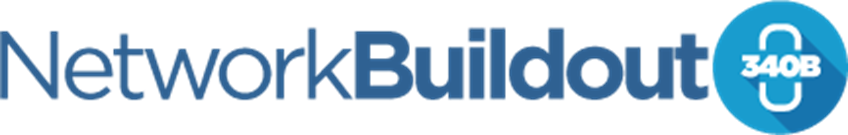 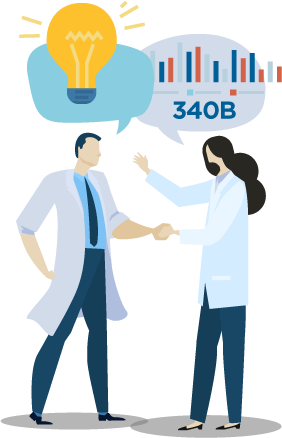 Contract Pharmacy Expansion
Expand your specialty, retail chain, independent and mail order networks 
Proximity mapping and feasibility analysis
Capture all eligible prescriptions 
Understand pharmacy performance trends
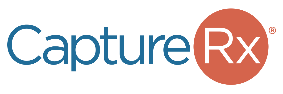 © 2021 CaptureRx. All rights reserved. CONFIDENTIAL AND PROPRIETARY INFORMATION.
[Speaker Notes: Bubble would appear – linking to the 340B mentor – their name, title, contact information etc.]
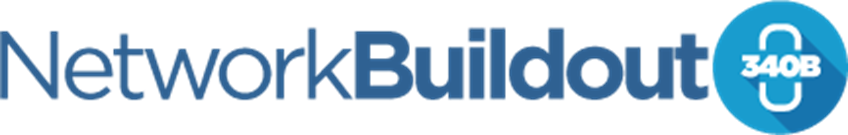 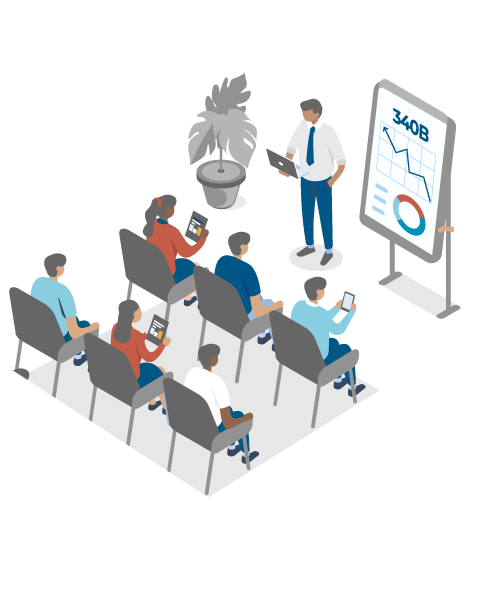 How We Build Out Your Network
We personally review your e-prescriptions 
Discover where your patients are filling their prescriptions
Your 340B Mentor will work with you to contract with those pharmacies best suited for your program
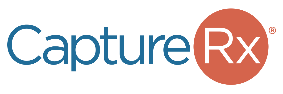 © 2021 CaptureRx. All rights reserved. CONFIDENTIAL AND PROPRIETARY INFORMATION.
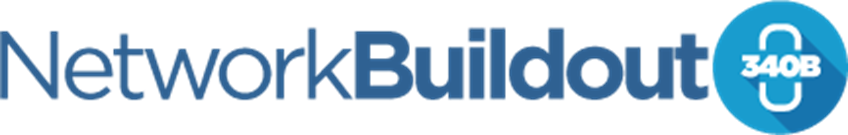 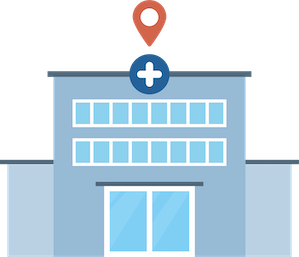 The Benefit for Covered Entities:
Increase your 340B savings
Expand your network while maintaining compliance
Gain efficiencies in managing communications with pharmacies
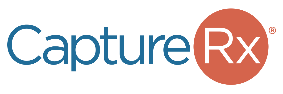 © 2021 CaptureRx. All rights reserved. CONFIDENTIAL AND PROPRIETARY INFORMATION.
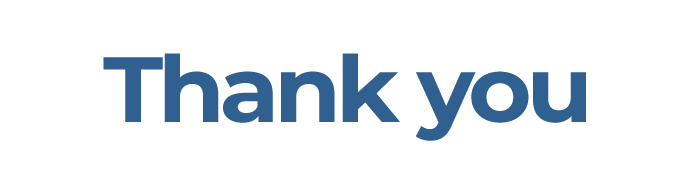 Our mission is to enable your mission
Delivering optimal 340B savings
Delivering dependable 340B compliance
Impacting lives in your community
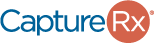